ART 1600 – The Aesthetics of Architecture, Interiors, and DesignMatthew Ziff, Associate Professor, Interior Architecture Area ChairSpring Semester 2017
Historical Overview: Part 5
Catalog Houses
Post Modernism
Catalog HousesAmerica’s First Pre-Fabricated Housing1910 - 1940
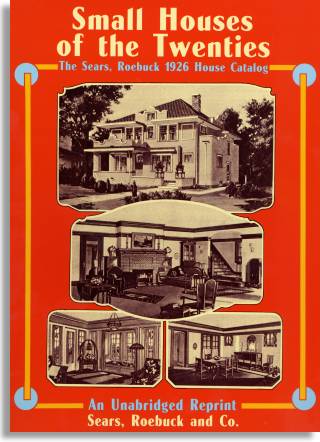 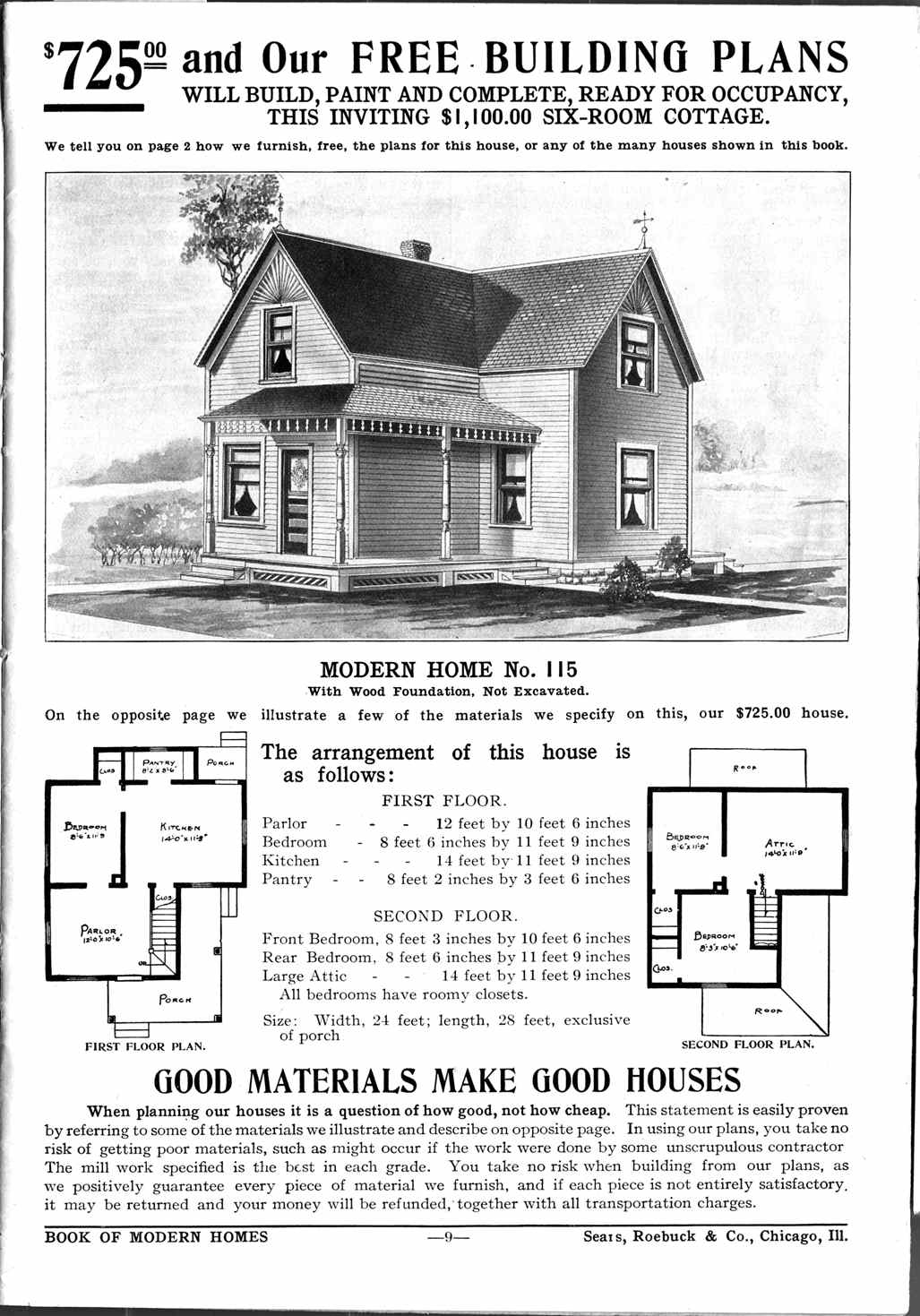 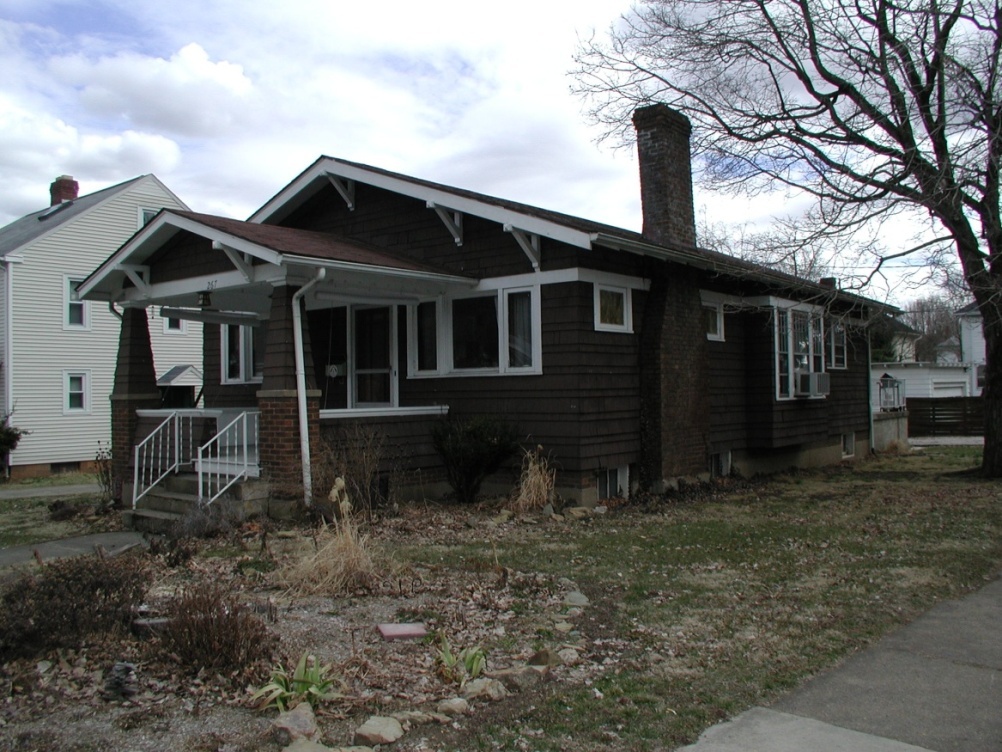 Athens has many catalog houses
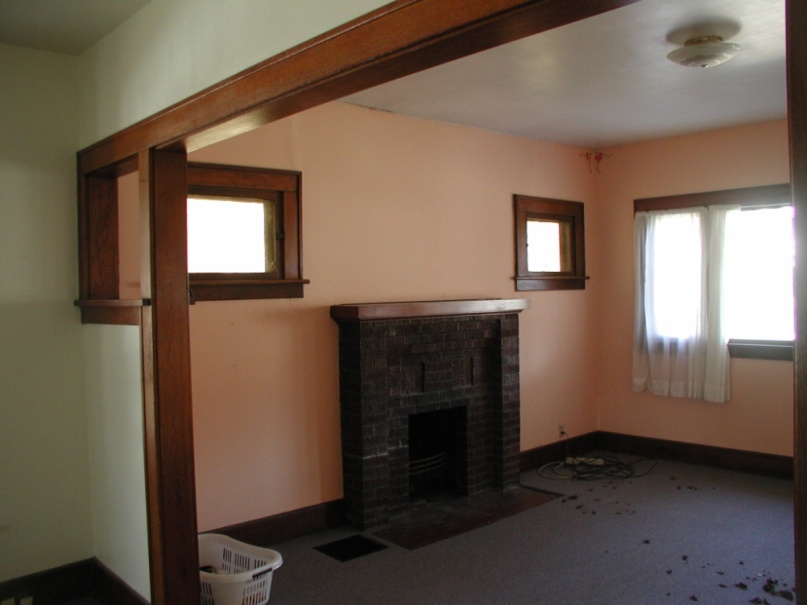 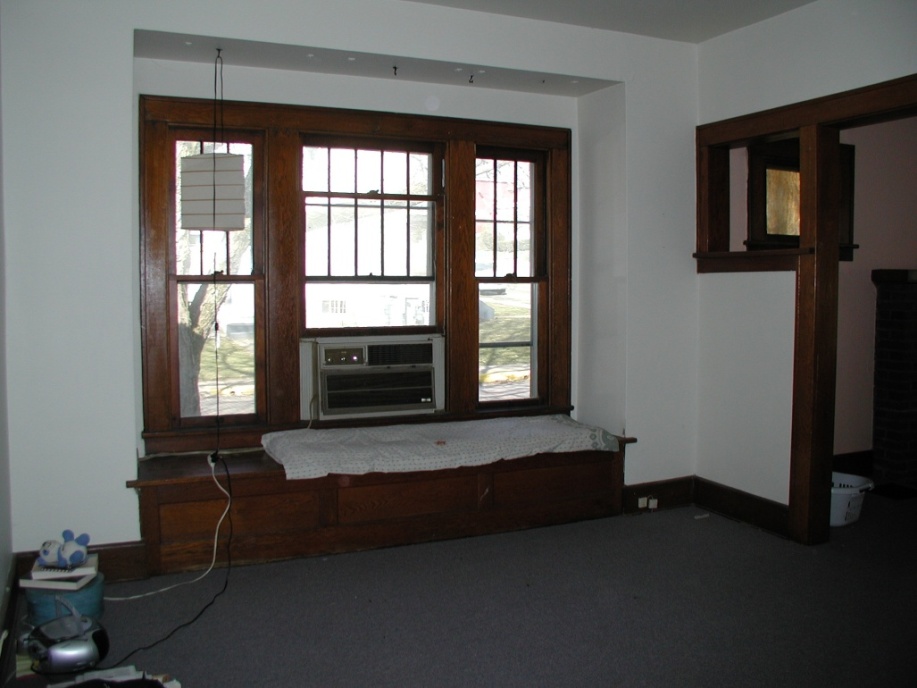 The beginning of American prefabricated housing was in 1908 with Sears Roebuck’s pre-cut kit homes. 

This new version of the modern home offered many designs in a printed catalog and even the possibility of a homeowner designing their own home — which Sears would pre-cut. 

Sears’ first ‘Modern Home’ catalogue offered 22 different kit designs and ranged in cost from just $650 to $2500 (20-60k in 2011 dollars).
Sears Catalog Houses
Sears’ offer gave Americans the popular styles they were seeking, as well as up-to-date floor plans that didn’t require an architect.

The option was also easily constructible, coming in a package of framing and trim materials that arrived by rail.

The style, the convenience and the savings that resulted from reduced design fees and efficient on-site framing were attractive enough to consumers to earn Sears over 70,000 customers between 1908  and  1940.
More than just creating a space, Sears’ strategy was to eventually sell the home-building customer all the finishes, furnishings, plumbing and heating equipment — all available in the Sears main retail catalogue. 

Seeing the effectiveness of their plan, other mass merchandisers, such as Montgomery Ward,  quickly followed suit.
By 1920 kit houses were popular with consumers, but the movement lost speed when many homeowners naively thought they could save substantially by building their own home. 

This disastrous misconception was memorialized in the Buster Keaton silent movie, One Week, in which a newlywed couple attempts to build a kit home.
Did your old house come "in the mail"? Between 1906 and 1940, thousands of North American homes were built according to plans sold by mail order companies such as Sears and Montgomery Wards. 

Often the entire mail order house (in the form of labeled timbers) came via freight train. 

Other times, builders used local materials to construct homes according to the mail order catalog house plans. 

Catalog house plans by Sears, Montgomery Wards, Aladdin, and other companies were widely distributed in the United States and Canada.
How do you find Sears houses? It's not easy. 
Start your search with a reference work, such as "Houses by Mail: A Guide to Houses from Sears, Roebuck and Company," or Dover Publishing's reprint of the 1926 Sears Modern Homes catalogue.

Study front porches and roof lines. 
Original front porches can have several easy-to-spot clues. 
Look at the stick-work on the front porch columns and the interesting millwork on the 3-part front porch columns. 

Note the small block of wood, centered on the front porch roof's trim. The roof line of the Sunbeam and Windsor extends much further on the front of the house than the back.
‘The Sunbeam’ catalog house. Note the interesting millwork on the porch of this Sunbeam house in the catalog picture
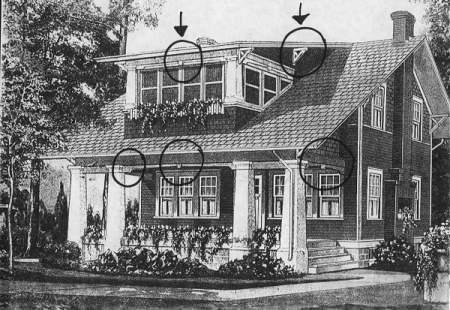 catalog houses
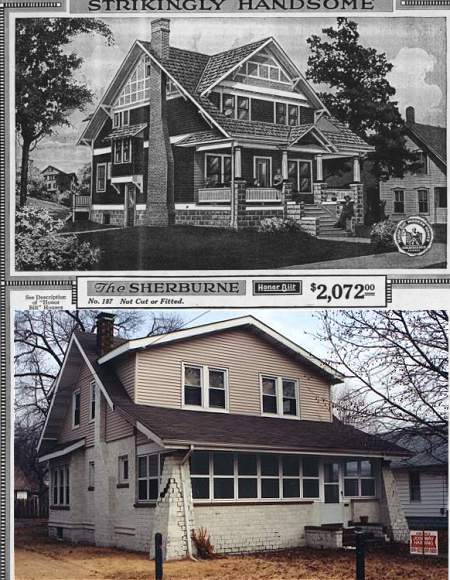 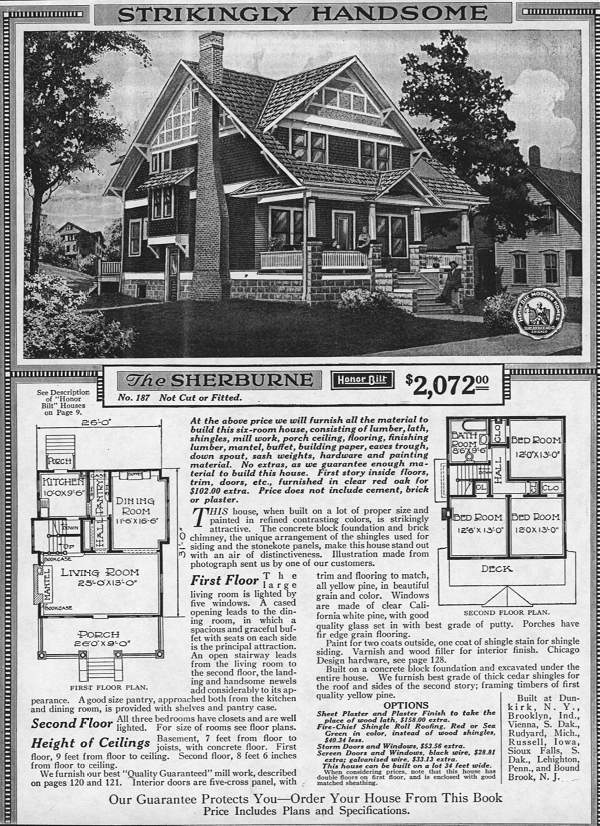 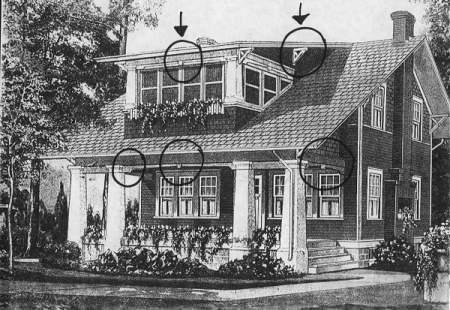 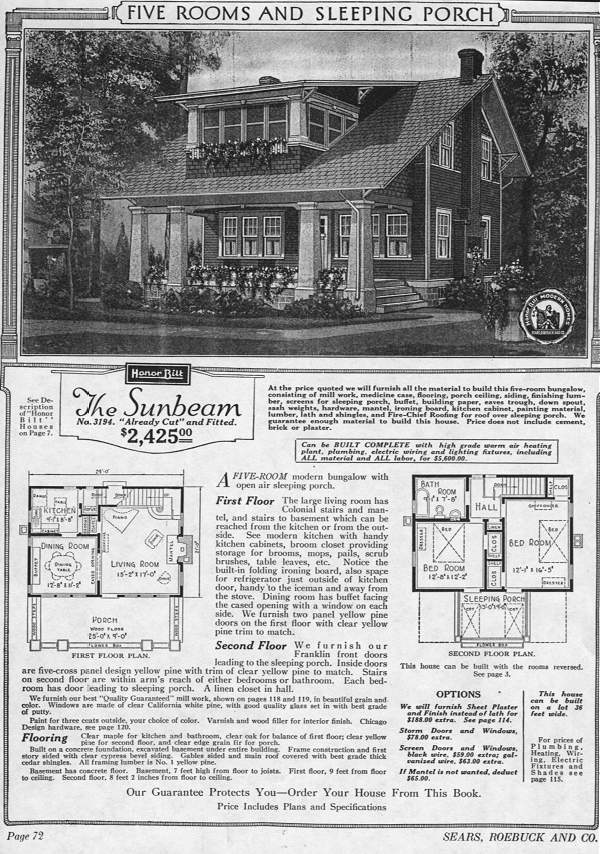 Sears Catalog Homes1908 – 1940
Sears Catalogue Homes - Between 1908 and 1940, Sears customers ordered over 75,000 houses from Sears Roebuck and Company mail-order catalogs.

 Prices for these build-it-yourself kit houses ranged from $600 to $6000.
The customer selected a house design from the Sears Modern Homes catalog. 
They received a bill of materials list and full blueprints. 
A few weeks after the order was placed, two boxcars containing approximately 30,000 pieces of house would arrive at the nearest train depot.
A 75-page instruction book told homeowners how to assemble those pieces. 
The best way to identify a Sears home is to obtain a copy of the original Houses By Mail catalogue.
How To Find Sears Modern HomesOld House Web: Ideas & Advice for Old House Enthusiasts
Catalog Home Interiorsalmost every item found in a house  was included in the catalogs
1921 Sears Catalog kitchen
Sears Catalog Houses
Sears Kit Houses - 1916 Interiors and Millwork - Original Pictures of Sears Kit Homes

Sears catalog houses: big houses!

Sears Sold Everything

University District History, Columbus, Ohio
Catalog House vs Levittown
The catalog houses were a form of pre-fabricated housing: kits that contained everything needed to construct a working house. 

Levittown, in contrast, was a planned ‘community’ consisting of many houses of four or five variations on a plan, using a ‘mass production’ approach.  Teams of trade specific workers repeated their particular job over and over: concrete workers poured foundation slabs, carpenters built stud walls, roofers laid down shingle roofs, et cetera.
History of Levittown (a 3 minute video)Levittown, built by William Levitt, “father of modern suburbia”
How Many Levittowns Were Built in the Post–World War II Era?
There were three pioneering suburban housing developments bearing the Levittown name:

one in Hempstead, New York, in the late 1940s 
one near Philadelphia in the 1950s
one in New Jersey in the 1960s.
The Levittown Story  (a 5 minute video)
15,000 home planned suburban community. 
Mass Produced Homes. (200 per week - similar in design)
Relies on the use of automobiles for commuting. 
No mixed use, or variation in culture. (No variation in color of home, no fences, no clothes hung to dry outside.) 
Early in the history of Levittown (1950’s) the owners refused to sell to African Americans. 
A Totally Planned Community: contained  Churches, Schools and Shopping
Levittown
As the first and one of the largest mass-produced suburbs, Levittown quickly became a symbol of postwar suburbia. 

Although Levittown provided affordable houses in what many residents felt to be a congenial community, critics decried its homogeneity, blandness, and racial exclusivity (the initial lease prohibited rental to non-whites).
Today, the name "Levittown" is used as a term to describe overly sanitized suburbs consisting largely of identical housing

Levittown is a hamlet in the Town of Hempstead located in Nassau County, New York on Long Island. 

Why Build Levittown?
1970:  Modernism begins to lose its appeal
High ‘Modernism’ with its optimistic call for functional, clean lined, non-ornamented design played a large role in the great urban developments of the 1950’s and 1960’s.  

The large cities of Europe and America in particular grew tremendously during these two decades and most of the buildings that went up during this time were ‘Modern’ in character.  Glass faced boxes with flat roofs described many high rise building designs.
Many designers asked “Why not do this?”
Postmodernism:An intellectual movement beginning in the 1960’s, peaking in the 1980’s,  that spread across many disciplines, including philosophy, literature, architecture, and music.
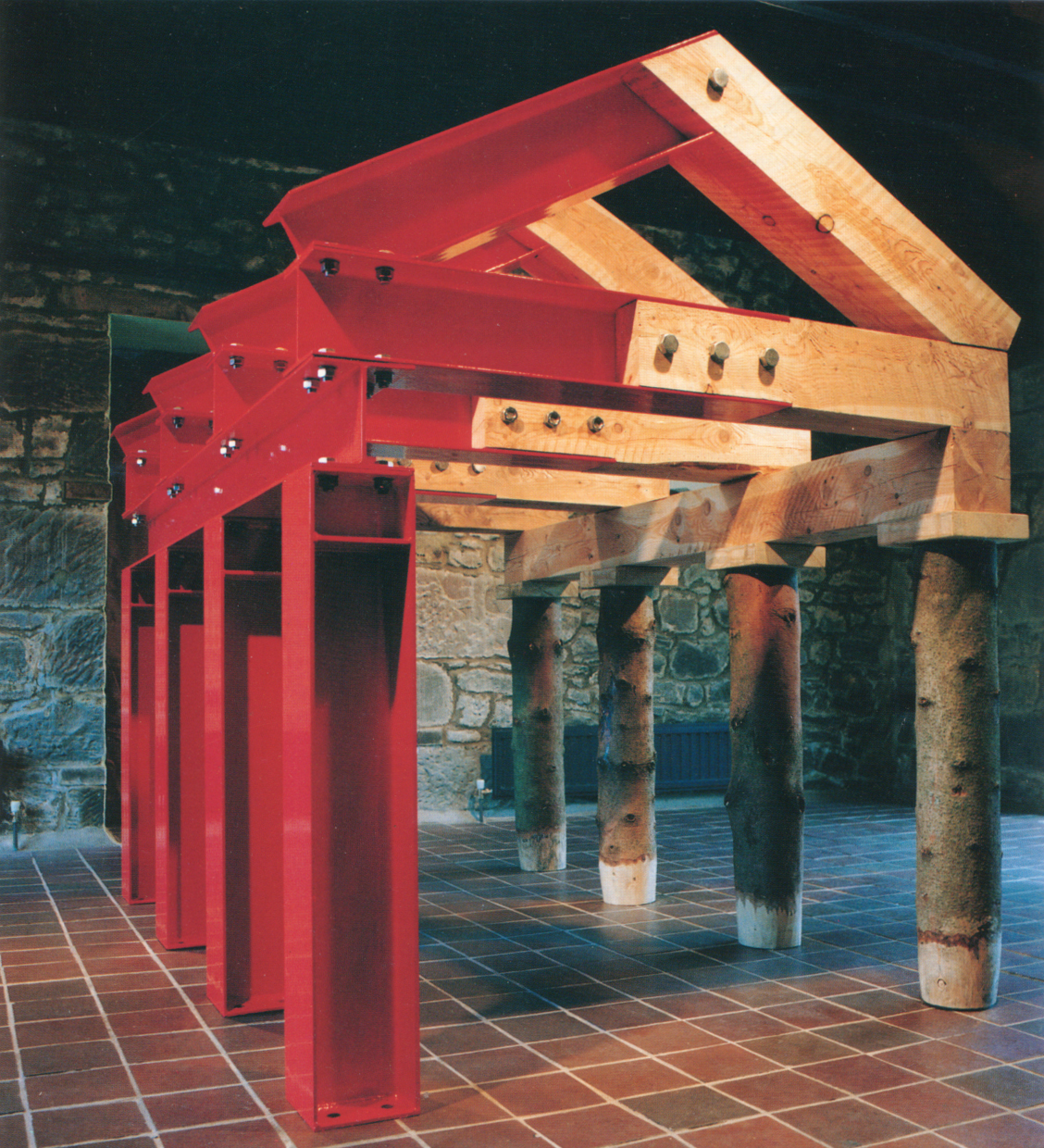 What is postmodernism?
Postmodernism describes not only a period but also a set of ideas, and can only be understood in relation to another equally complex term: modernism.

Postmodernism is best understood as a questioning of the ideas and values associated with a form of modernism that believes in progress and innovation. Modernism insists on a clear divide between art and popular culture.
Postmodernists believe in messy complexity in place of Modernism’s clean simplicity.
The following images all depict ‘post modern’ design.
Robert Venturi chair:mocking Gothic Revival style
Michael Graves, 1982, ‘Portland Building’Post Modern exaggeration of classical elements
Michael Graves, 1982, ‘Portland Building’Post Modern exaggeration of classical elements
Charles Moore, ‘Piazza d’Italia’, New Orleans, 1978
Charles Moore, ‘Piazza d’Italia’, New Orleans, 1978
Team Disney Building, in Burbank, CA: a good example of how  postmodernism pokes fun of different styles.  It mocks the seriousness of the neo-classical style using the dwarfs as the columns.
The rise of ‘Post Modern’ design
The functional and formalized shapes and spaces of the modernist style are replaced by diverse aesthetics: 
	styles collide, form is adopted for its own sake, and 	new ways of viewing familiar styles and space 	abound. 

Perhaps most obviously, architects rediscovered the expressive and symbolic value of architectural elements and forms that had evolved through centuries of building which had been abandoned by the modern style.
a tea potMichael Graves 1983
AT&T building, New YorkPhillip Johnson1984
ChairRobert Ventruri & Denise Scott Brown 1984
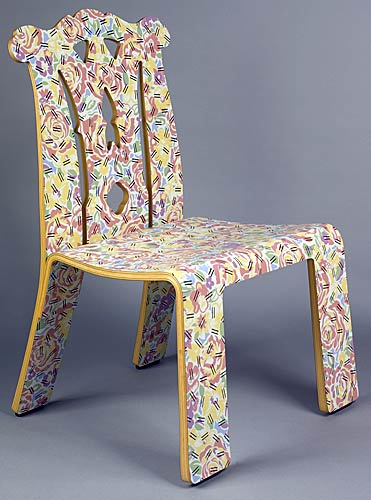 Robert Venturi & Denise Scott Brown
“Joe”  glove chair, 1973named for Joe DiMaggiodesigned by Jonhatan De Pas, Danato D’Urbino and Paolo Lomazzi
Ettore Sottsass & ‘Memphis’
Sottsass is not only one of the most influential designers of the latter half of the twentieth century but also one of the most paradoxical. 

While he has had a successful career producing industrial designs for the mainstream corporation Olivetti, for everything from typewriters and computers to office landscapes, he has also created strikingly unconventional consumer-oriented objects that challenge the bourgeois audience at which they are aimed to reassess its assumptions of the limits of "good taste."
Sottsass (1917-2007) is now remembered most as the founder of Memphis, the design collective whose much-imitated works released a flood of wonky angled, brightly coloured furniture in laminated plastic, striped, polka-dotted and leopard-skinned, on the 1980s. 

Memphis was launched in a Milan gallery in September 1981, in a near riot of 2,000 people (amazing that furniture can arouse such passions). Its original pieces now sell in auction houses for prodigious sums.
Ettore Sottsass:  The Godfather of Italian Cool
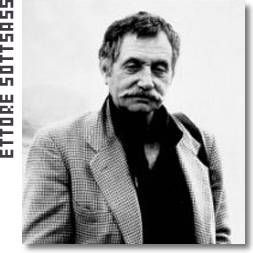 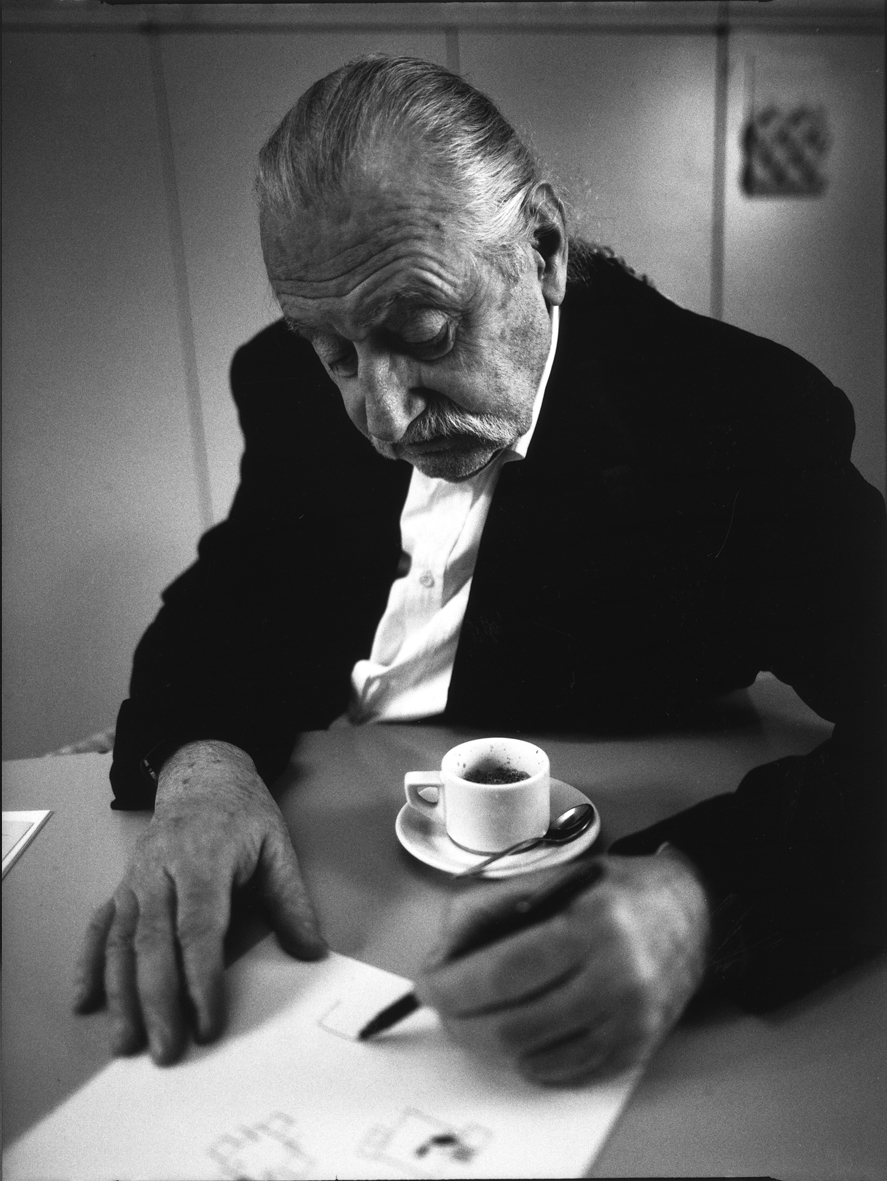 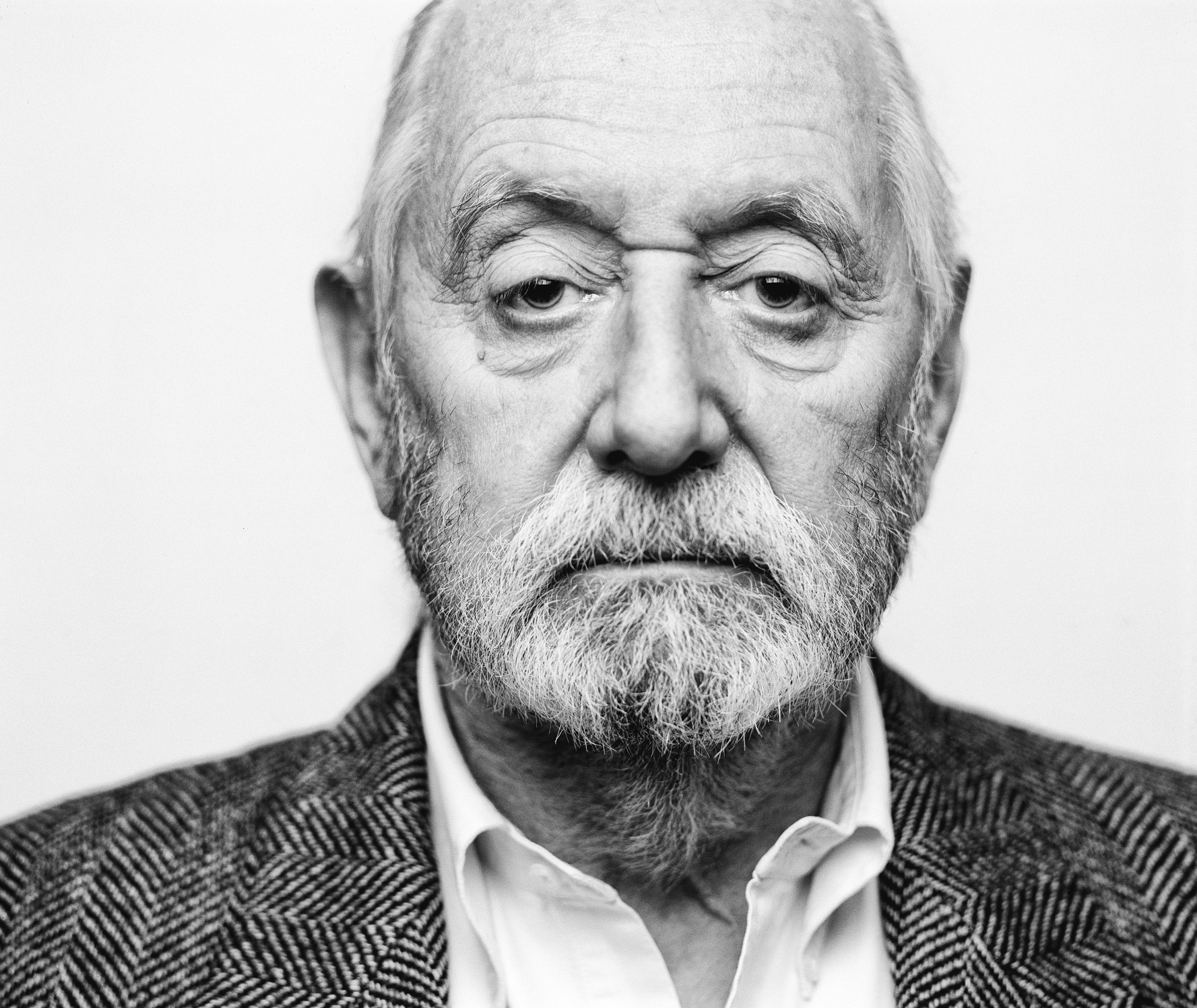 Room divider 1981Ettore Sottsass
Ettore Sottsass, Italian designer, founder of ‘Memphis’
An Ettore Sottsass sofa
a post modern chairPeter Shire’s 1981 ‘Bel Air’ chair
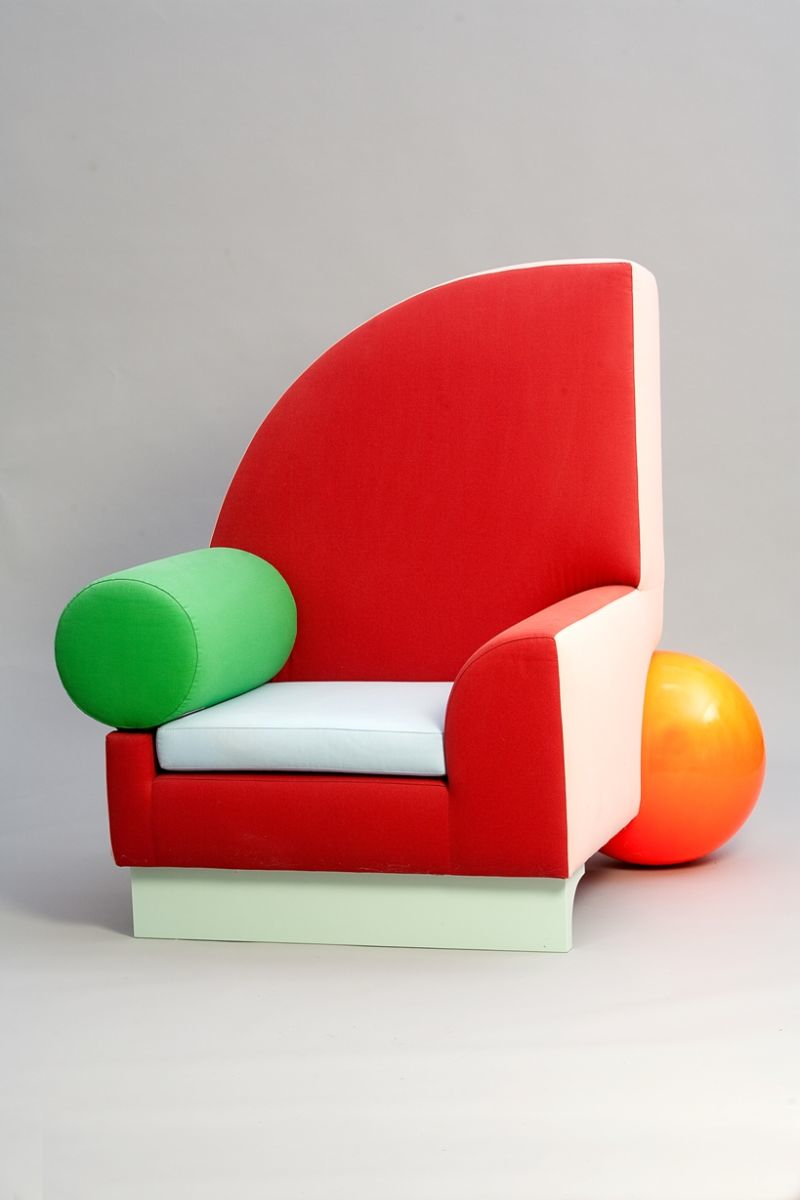 ‘Lido’ sofa by Michele De Lucchi for Memphis, 1982.
Between 1981 and 1988, Sottsass and a small international group of like-minded designers who called themselves Memphis created nonconformist furniture.
The  "Carlton" room divider is an example of  Memphis designs. 
Although intended for a luxury market and of fine workmanship, it is made of cheap plastic laminates rather than fine woods. 
The vivid colors and seemingly random interplay of solids and voids suggest avant-garde painting and sculpture. 
Yet, typical of Sottsass, underlying the surface brilliance is an entirely logical structural system, of real and implied equilateral triangles.
Best ProductsSITE Architecture 1974
Best Products “Tilt” Showroom, 1978
Longaberger corporate headquarters, Ohio:More ‘novelty’ than Post Modern
Post Modern Design
Postmodernism
A reaction to and rejection of much of what  Modernism was about. 

In particular Post-Modernism attacks the use of sharp binary classifications such as male versus female, straight versus gay, white versus black, and imperial versus colonial.
  
Instead it holds realities to be plural and relative, and to be dependent on who the interested parties are and the nature of these interests.

It claims that there is no absolute truth and that the way people perceive the world is subjective.
Post Modernism
Postmodernism has influenced many cultural fields, including religion, literary criticism, sociology, linguistics, architecture, history, anthropology, visual arts, and music.
Post-Modernism and Architecture
Within architecture, Post Modernism began as a response to the perceived blandness, hostility, and Utopianism of the Modern movement. 

Modern Architecture, as established and developed by people such as Walter Gropius, Le Corbusier, and Philip Johnson, was focused on the pursuit of a perceived ideal perfection, and attempted harmony of form and function, and dismissal of "frivolous ornament.”

Postmodernist architecture was one of the first aesthetic movements to openly challenge Modernism as antiquated and "totalitarian", favoring personal preferences and variety over objective, ultimate truths or principles.
Robert Venturi, American architect, wrote “Complexity and Contradiction in Architecture” , 1966
Messy  vitality, and richness over simplicity.
    and clarity. 

Many levels of meaning, a combination of visual forms, decoration and ornament for its own sake
Mixed media, symbolism, representationalism, and starting with the users value system rather than seeking to impose the designer’s values on the user.
Postmodernism
Postmodernism is more than a stylistic term. 

Postmodernism is a shift in the philosophy of architecture and the arts.

Postmodernism mixed “high art” and “popular culture”.

Postmodernism extended deeply into consumer society.
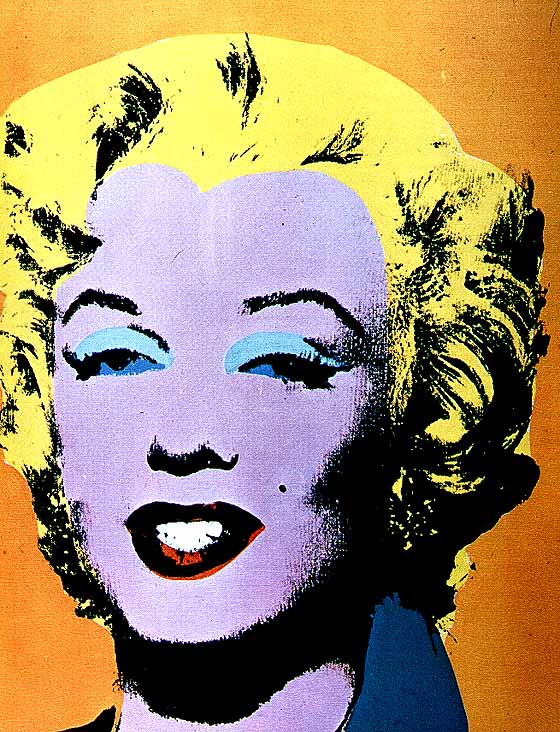 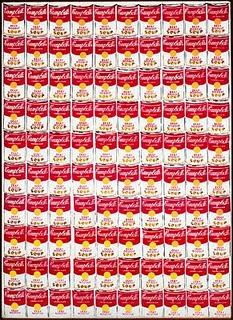 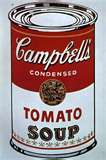 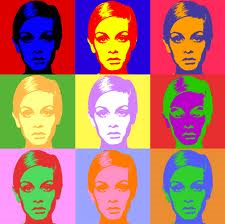 Postmodernism
…the postmodern typically subverts traditions from within through a form of double coding. 
It accepts conventions in order to criticize and extend modern, the classical and other traditions.  
		--Antonia Reeve
Characteristics of Postmodernism
Subvert Traditions – to undermine, destroy, or overthrow time-honored practice, modes of thought or behavior that have been previously followed.

Double Code – pluralistic, holding more than one belief at a time. (An age of uncertainty rather than a time of certainty)
What is Pluralism?The simultaneous acceptance of ‘X’ and ‘-X’
Fusion Cuisine – Mixture of Ethnic Foods
Tex-Mex-Wontons

Multiple Religions in a Single Society

Cable Television (CNN War Coverage and the Cartoon Network)

Darwin and Creationism

Ideas and concepts that are linked but inherently different or contradictory.
Postmodernism
Robert Venturi, architect, furniture designer, educator wrote “Complexity and Contradiction in Architecture”
Published – 1966: a very influential book about post modern design ideas. 

Venturi looked at history as an important part of the what influences design. 

	‘Both – And’ as opposed to the singular, ‘Either – Or’  view of Modernism.
Robert Venturi“Mother’s House” Chestnut Hill, PA, 1964
Chestnut Hill House
Designed by Robert Venturi, 1964 Philadelphia
Built for his widowed Mother

House looks “plain” but embodies “Complexity and Contradiction” ideas through elaborate design. 

Looks at the home “architecturally and culturally”

Venturi plays on the simple, iconic, image of the home, but not in a condescending way.
Chestnut Hill House
“Tension between sophisticated architecture and basic, plain house-ness.”
House begins symmetrical, but is twisted out of symmetry. 
Influenced other homes as a classic example of postmodern architecture.  
Façade is deliberately over scaled, gable is larger than necessary. 
Gable refers to a grand manner, but visual emphasis is given to the chimney.
Chestnut Hill House
Chimney emerges from an off center point. 

Windows emphasizes asymmetry.
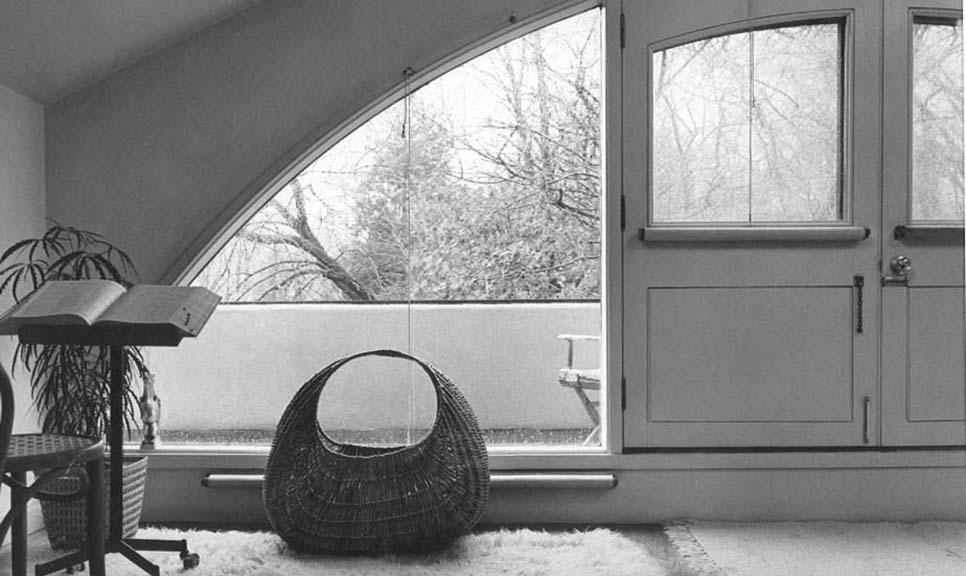 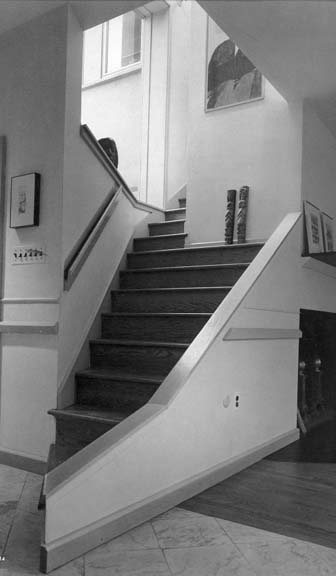 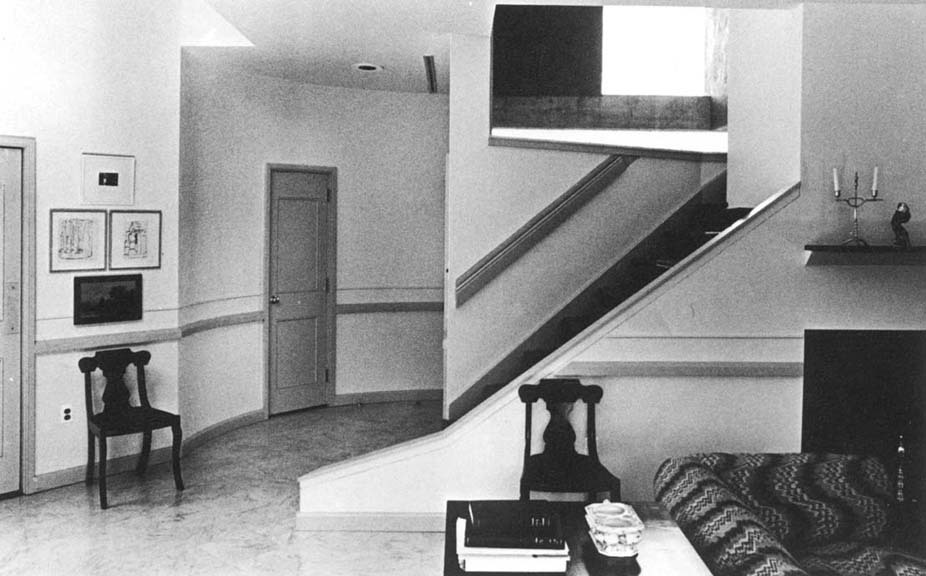 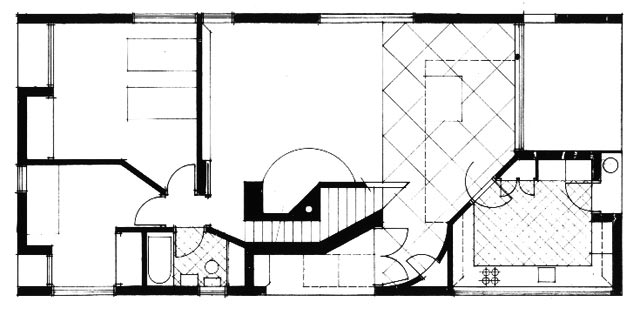 Arch is symbolic not structural.
Windows are opening in the wall not a connection to space as in modernism. 
The use of the pediment is a strong historical reference. 
Furnishings were eclectic and historical.
At the same time as Robert Venturi…and the rise of Post Modern thinking and designing…there was
American architect Louis Kahn is designing in a classic Modern manner.

Louis Isadore Kahn  (1901 – 1974) 
an American architect, who spent most of his career in Philadelphia, Pennsylvania, United States. 

After working for several firms in Philadelphia, he founded his own atelier in 1935. While continuing his private practice, he served as a design critic and professor of architecture at Yale School of Architecture from 1947 to 1957
Louis Kahn
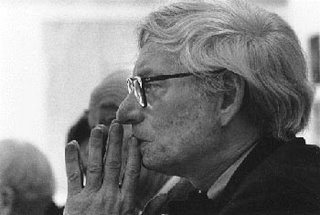 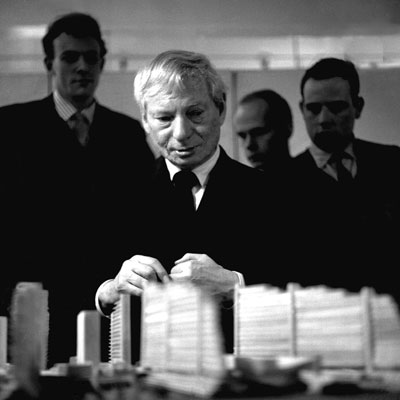 From 1957 until his death, he was a professor of architecture at the School of Design at the University of Pennsylvania. 

Influenced by ancient ruins, Kahn's style tends to the monumental and monolithic; his heavy buildings do not hide their weight, their materials, or the way they are assembled.
Louis Kahn is widely respected and admired for his deeply thoughtful, almost poetic, approach to design
Louis Kahn's works are considered as monumental beyond modernism. 

Famous for his meticulous built works, his provocative unbuilt proposals, and his teaching, Kahn was one of the most influential architects of the 20th century.

Famous statement by Louis Kahn: 
"What does the brick want to be? It wants to be an arch."
Phillips Exeter Academy Library, 1965 – 1972Louis Kahn 'Exeter Library' Video
The exterior is a cube made of bricks, the interior is a geometric play of circles and squares, made of reinforced concrete and wood.
Phillips Exeter Academy Library, designed by Louis Kahn
Phillips Exeter Academy Library, designed by Louis Kahn
Phillips Exeter Academy Library, designed by Louis Kahn
Phillips Exeter Academy Library, designed by Louis Kahn
Phillips Exeter Academy Library, designed by Louis Kahn
Phillips Exeter Academy Library, designed by Louis Kahn
Kimbell Art Museum, Fort Worth, Texas, 1966 – 1972, designed by Louis Kahn
Site plan of the Kimbell Art Museum
Kimbell Art Museum, Fort Worth, Texas, 1966 – 1972, designed by Louis Kah
Vault with light ‘slot’
Kimbell Art Museum, Fort Worth, Texas, 1966 – 1972, designed by Louis Kah
The National Assembly Building of Dhaka, Bangladesh, by Louis I Kahn
Parliament of Bangladeshdesigned by Louis Kahn
Parliament of Bangladeshdesigned by Louis Kahn
National Assembly (Parliament) in Bangladesh designed  by Louis Kahn
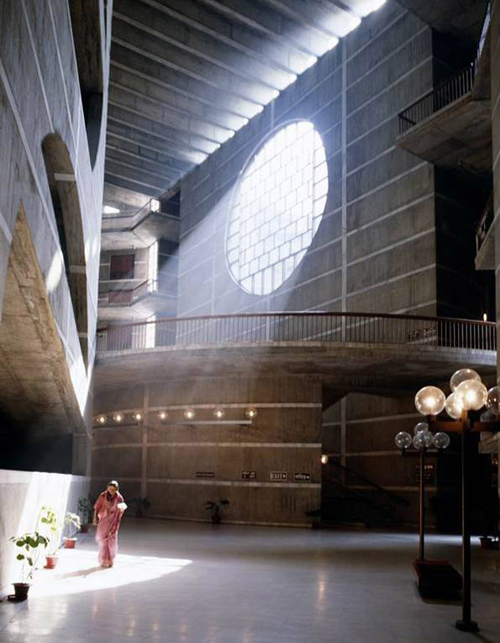 National Assembly (Parliament) in Bangladesh designed  by Louis Kahn
National Assembly interior
Parliament in Bangladeshdesigned by Louis Kahn
Salk Institute, California designed by Louis Kahn
Highly expressive of material and construction method
Clear geometry, clear use of material, a formal, almost quiet character
Salk Institute, California designed by Louis Kahn
Louis Kahn was an architect who was dedicated to creating pure human scale experiences by using powerful but simple architectural elements and materials.
Louis Kahn:  Silence and Light (a 2 minute video) 

Exhibition Tour: Louis Kahn - The Power of Architecture (a 5 minute video)
The following houses are examples of Post Modern design
What makes them Post Modern is:
a sense of playfulness
irreverence toward traditional design sensibilities
intentionally non-functional elements
gaudy, oversized furnishings
East Hampton Residence 1980designed by Robert Stern
Used elements from the “Shingle Style of the 19th Century
Abstracted broken pediment announces ‘entry.’
The house is a blend of historic memories and “new design”
Intentionally irreverent, referential, (to historic styles) and ‘thumbing its nose’ at high Modernism.  
Ridiculous tall chimney.
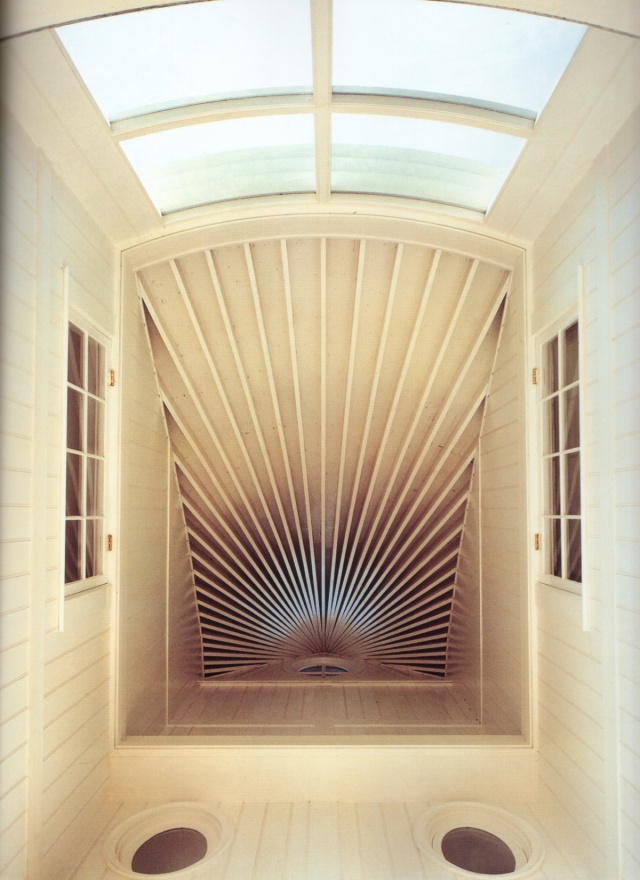 Weekend Michigan Home 1984designed by Stanley Tigerman and Margaret McCurry
Rectangular shed with second story loft, screened in porch.
Design borrows shape from rural vernacular
Corrugated metal siding and plywood-use of materials found in rural homes
Forms refer to barns and granaries: classic farm buildings. 
Interior emphasizes symmetry (classicism)
Gaffney ResidenceDesigned by the Firm of Bohlin, Powell, Larkin and Cywinski
Designed to capture the owner’s memories of time in he Peace Corps and childhood on a Wisconsin Farm

Located in Pennsylvania

The house rests within the stone wall foundation of an old existing barn. 
Angled elements, nothing symmetrical.
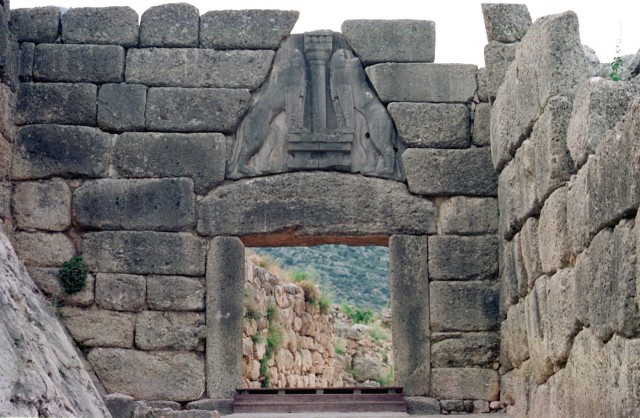 Delaware House (1985)Designed by Venturi, Rauch and Scott Brown
The design is based on 18th Century Vernacular Farm Houses
The facade of the house is flattened. 
The Doric columns are flat and are only symbolic of columns. (Constructed from modern materials – plywood)
Use of flattened ornamental elements are continued on the interior.
Use of paint for ornament.
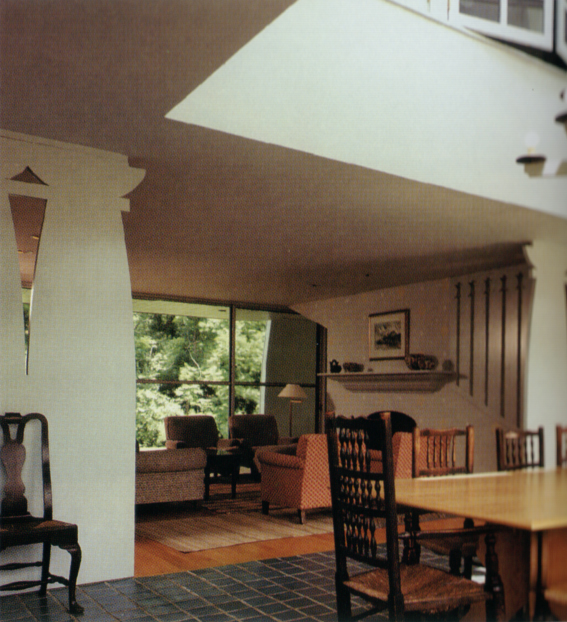 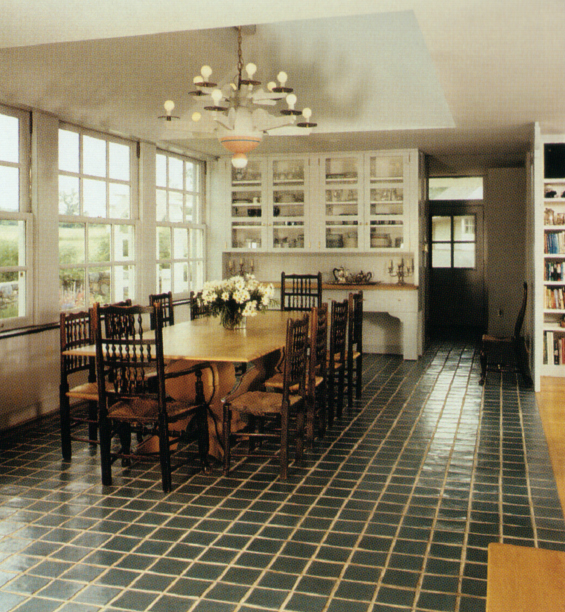 An Aesthetic engagement with the world we encounter DOES affect us, often in multiple ways.
Which of the following two presented meals would you prefer?
Grilled chicken, wild rice and green beans Enjoy!
Chicken, wild rice and green beans. Enjoy!
Which chair do you prefer?Anonymous design vs Eero Saarinen ‘Womb’ chair. Both allow you to sit down.
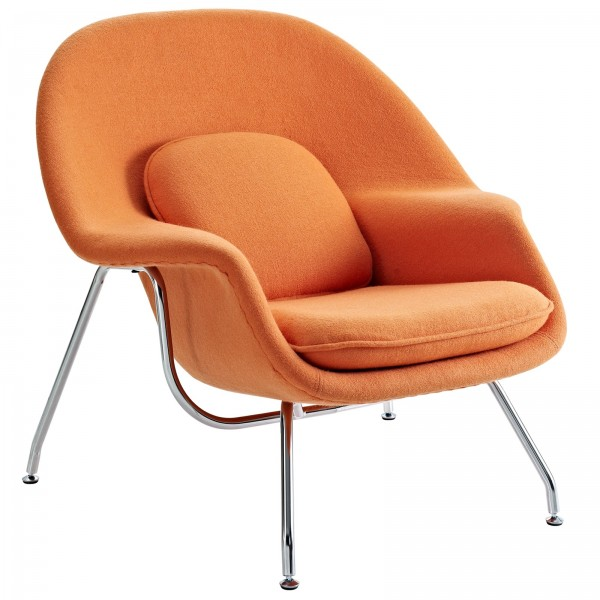 Utilitarian function
Which of these openers do you think is 'well designed'?

Is 'well made' the same as 'well designed'?
Each of these may be used to open a bottle!
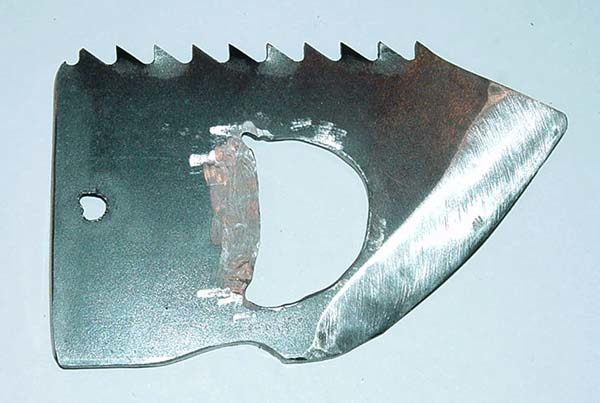 Big Jake’s ‘shiv’ & bottle opener:found in cell block D.
Stainless Steel with matte finish. The Blomus Strato bottle opener,  contemporary, stainless steel design.  About $10.
Hans Wegner Peacock Chair Designed in 1947 and Produced by Johannes Hansen.
To an architect this Hans Wegner chair is:
visual form
materials used and expressed
joinery and wood working techniques
culturally significant (Danish modern design, 1960’s)
To a structural engineer this Hans Wegner chair is:
material: strength, density, weight, elasticity
response to compression, tension, rotational forces
weight distribution to the four point loaded feet
moisture absorption
To an accountant this Hans Wegner chair is:
cost per unit produced
raw material costs
raw material availability
delivery costs
manufacturing time
time between manufacture and shipping to customer
To think about this Hans Wegner chair in an ‘aesthetic’ way is to:
think about what makes the chair ‘good’ in terms of design: 
‘good’ lies at the heart of all aesthetic considerations.
‘good’ touches upon:
visual form, color, texture, scale
material use
functionality
durability
value
cultural significance
An Aesthetic consideration of the Hans Wegner chair can include:
some thought about cost
some thought about material strength
some thought about manufacturing time
some thought about weight disribution

BUT, the primary aesthetic considerations are about:
visual form: why that shape, why that number of pieces
material: as color, texture, pattern, emotional content: wood as a ‘warm’, human material as opposed to metals as ‘cold’ industrial materials.
Aesthetics can touch upon many diverse aspects of a work of design but some are more central, significant, than others.   

Broadly speaking it may be helpful to contrast aesthetic issues with ‘pragmatic’ (practical) issues. 

“Aesthetic experience involves a drama in which action, feeling, and meaning are one.”
	Stanford Encyclopedia of Philosophy